CS 188: Artificial Intelligence
Reinforcement Learning
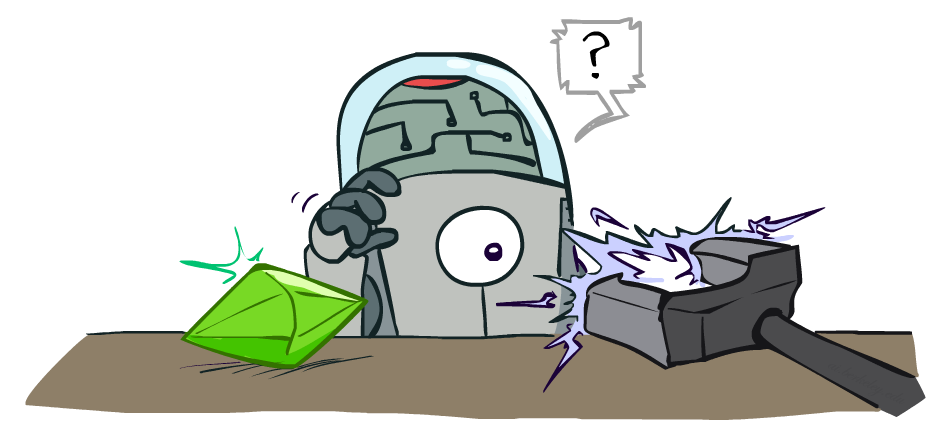 Instructor: Anca Dragan 
University of California, Berkeley
[Slides by Dan Klein, Pieter Abbeel, Anca Dragan. http://ai.berkeley.edu.]
[Speaker Notes: Please retain proper attribution, including the reference to ai.berkeley.edu.  Thanks!]
Reinforcement Learning
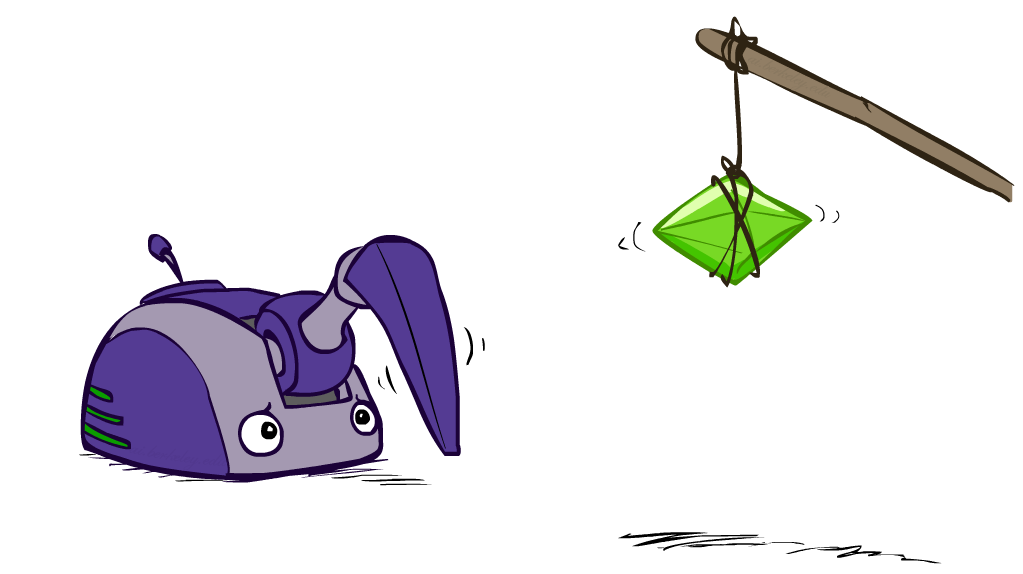 Double Bandits
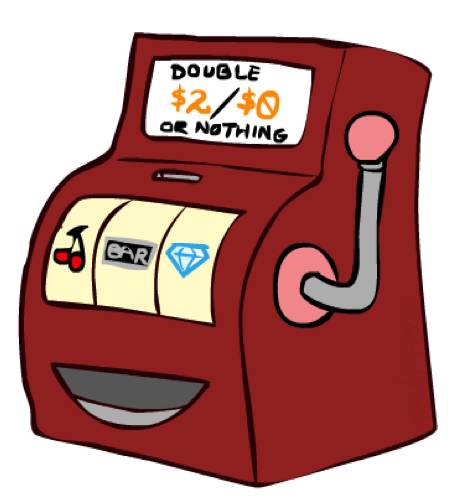 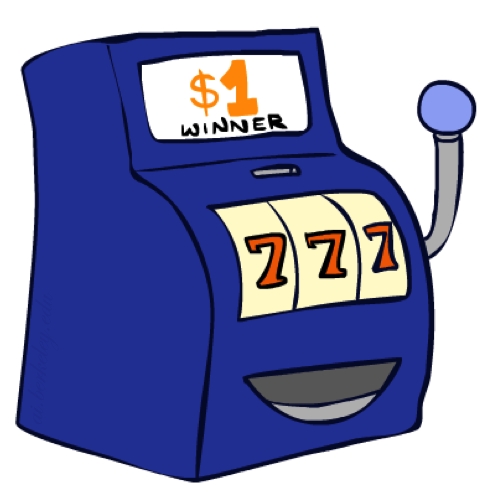 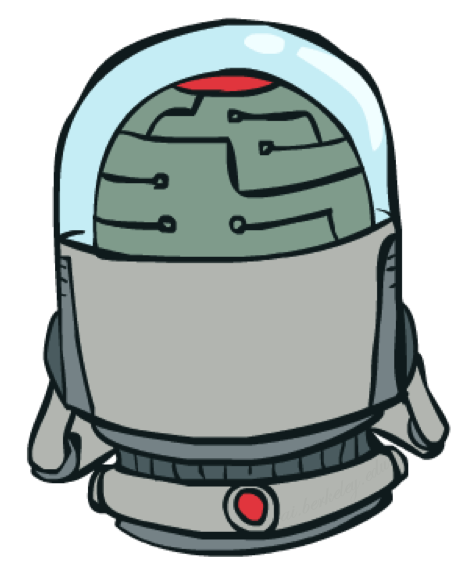 Double-Bandit MDP
Actions: Blue, Red
States: Win, Lose
No discount

10 time steps

Both states have the same value
0.25 	$0
0.75 
$2
W
L
0.25 
$0
$1

1.0
$1

1.0
0.75 	$2
Offline Planning
Solving MDPs is offline planning
You determine all quantities through computation
You need to know the details of the MDP
You do not actually play the game!
No discount

10 time steps

Both states have the same value
0.25 	$0
0.75 
$2
0.25 
$0
W
L
Value
$1

1.0
$1

1.0
0.75 	$2
Play Red
15
Play Blue
10
[Speaker Notes: Did we play the game yet? No, we just thought really hard about what to do. Did we get 150? No.]
Let’s Play!
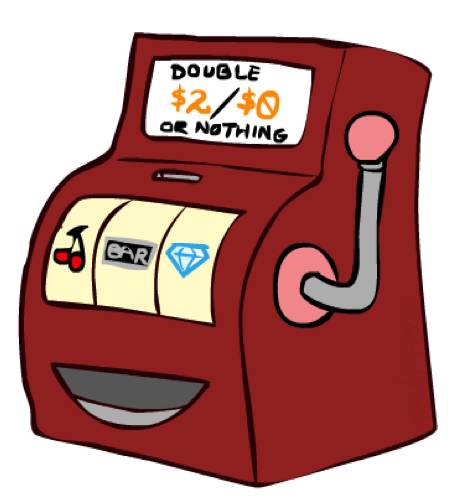 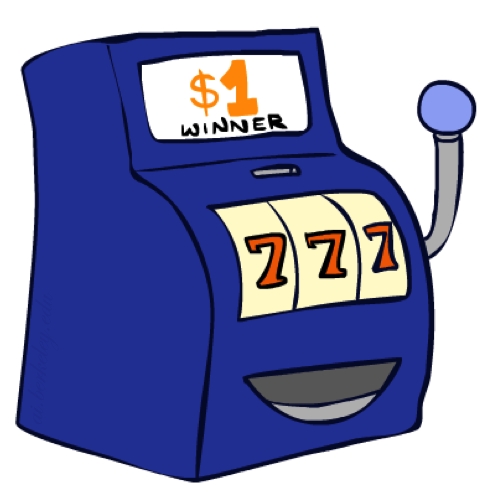 $2
$0
$2
$2
$2
$2
$0
$0
$0
$2
[Speaker Notes: The playing actually happened! Real fake money!]
Online Planning
Rules changed!  Red’s win chance is different.
?? 	$0
?? 
$2
W
L
?? 
$0
$1

??
$1

?
?? 	$2
[Speaker Notes: Whats the optimal policy? We don’t know the mdp so no offline planning. What do we do? Give up and go home?]
Let’s Play!
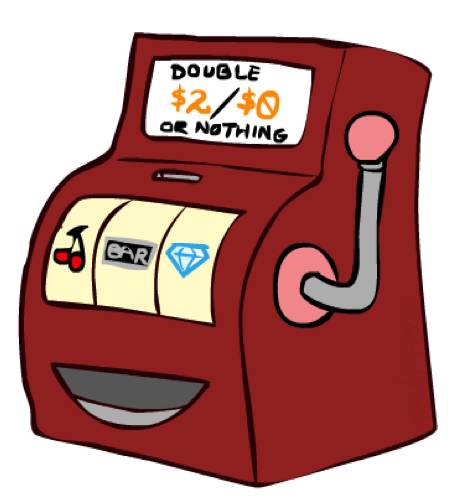 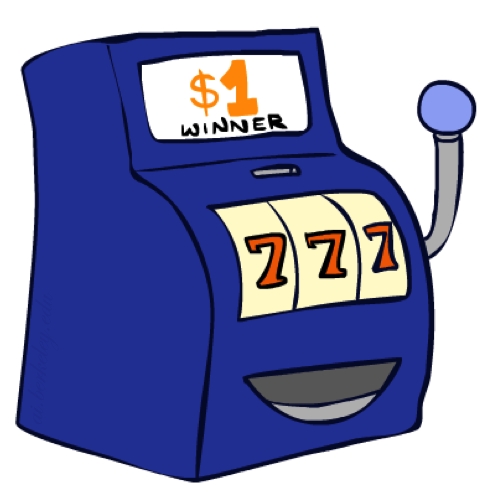 $1
$1
$2
$0
$0
$1
$0
[Speaker Notes: Need to spend money to figure out what’s optimal]
What Just Happened?
That wasn’t planning, it was learning!
Specifically, reinforcement learning
There was an MDP, but you couldn’t solve it with just computation
You needed to actually act to figure it out

Important ideas in reinforcement learning that came up
Exploration: you have to try unknown actions to get information
Exploitation: eventually, you have to use what you know
Regret: even if you learn intelligently, you make mistakes
Sampling: because of chance, you have to try things repeatedly
Difficulty: learning can be much harder than solving a known MDP
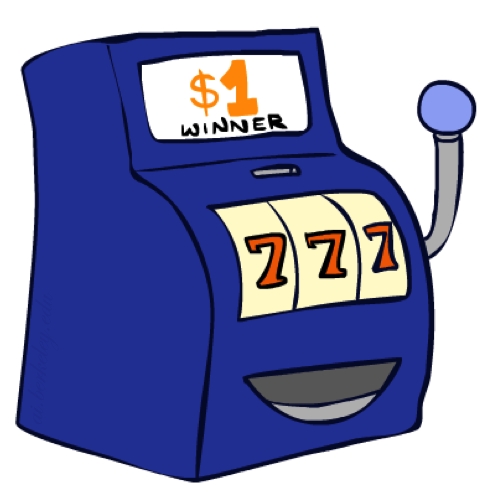 Reinforcement Learning
Still assume a Markov decision process (MDP):
A set of states s  S
A set of actions (per state) A
A model T(s,a,s’)
A reward function R(s,a,s’)
Still looking for a policy (s)

New twist: don’t know T or R
I.e. we don’t know which states are good or what the actions do
Must actually try actions and states out to learn
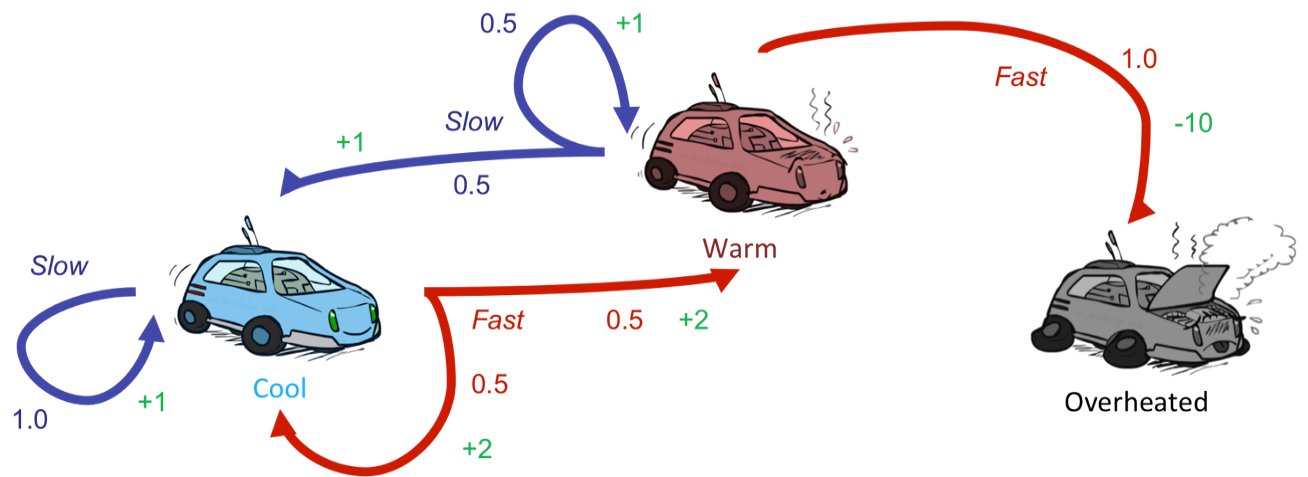 Reinforcement Learning
Agent
State: s
Reward: r
Actions: a
Environment
Basic idea:
Receive feedback in the form of rewards
Agent’s utility is defined by the reward function
Must (learn to) act so as to maximize expected rewards
All learning is based on observed samples of outcomes!
Example: Learning to Walk
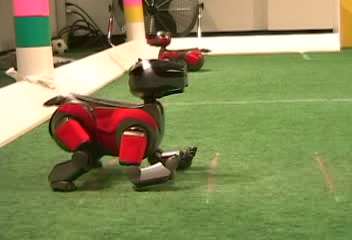 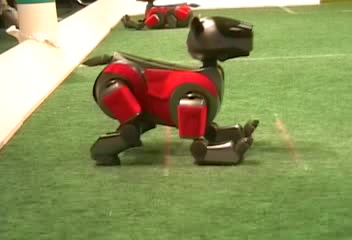 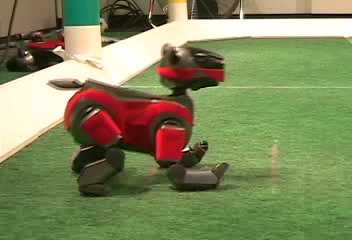 A Learning Trial
After Learning [1K Trials]
Initial
[Kohl and Stone, ICRA 2004]
Example: Learning to Walk
Initial
[Kohl and Stone, ICRA 2004]
[Video: AIBO WALK – initial]
Example: Learning to Walk
Training
[Kohl and Stone, ICRA 2004]
[Video: AIBO WALK – training]
Example: Learning to Walk
Finished
[Kohl and Stone, ICRA 2004]
[Video: AIBO WALK – finished]
Example: Sidewinding
[Andrew Ng]
[Video: SNAKE – climbStep+sidewinding]
Example: Toddler Robot
[Tedrake, Zhang and Seung, 2005]
[Video: TODDLER – 40s]
The Crawler!
[Demo: Crawler Bot (L10D1)] [You, in Project 3]
[Speaker Notes: Hard because at times it gets not reward as it is repositioning its arm]
Video of Demo Crawler Bot
DeepMind Atari (©Two Minute Lectures)
20
Reinforcement Learning
Still assume a Markov decision process (MDP):
A set of states s  S
A set of actions (per state) A
A model T(s,a,s’)
A reward function R(s,a,s’)
Still looking for a policy (s)

New twist: don’t know T or R
I.e. we don’t know which states are good or what the actions do
Must actually try actions and states out to learn
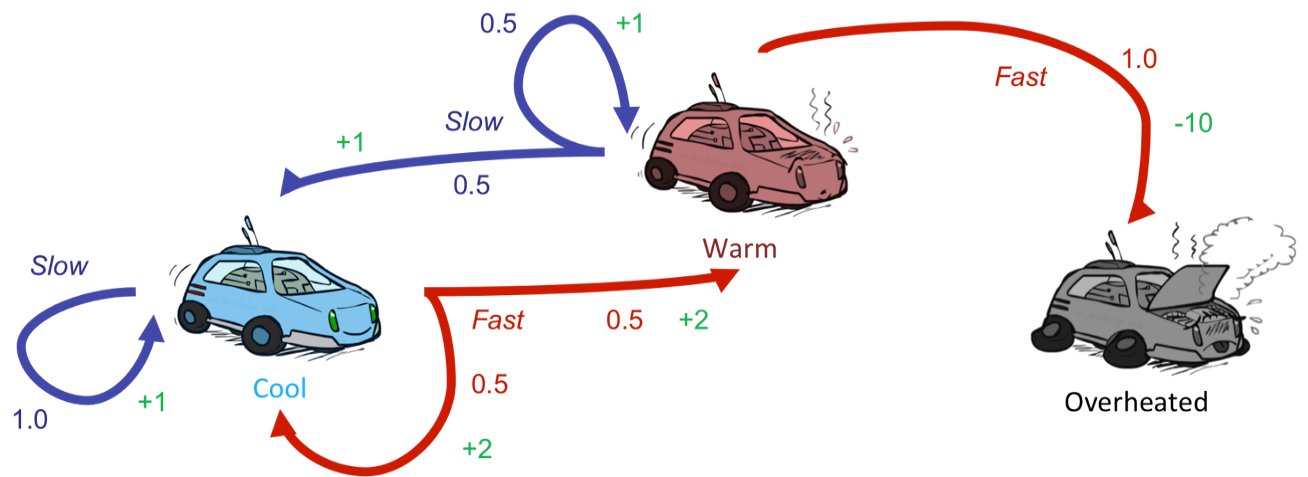 Offline (MDPs) vs. Online (RL)
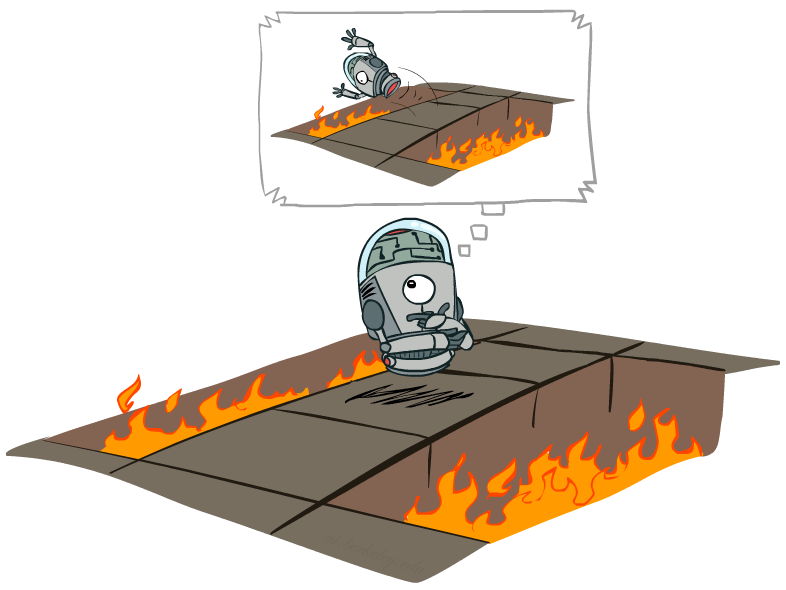 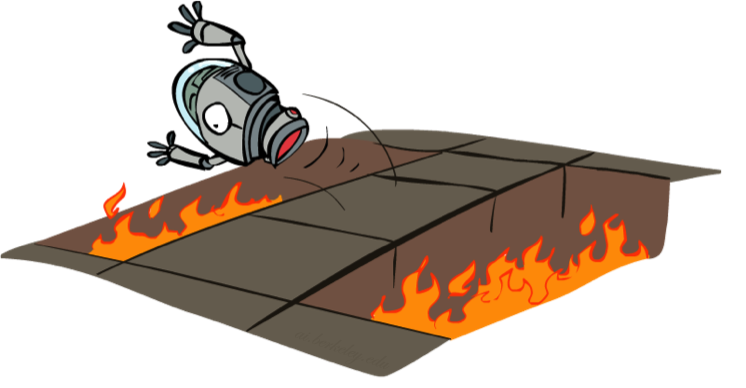 Offline Solution
Online Learning
Passive Reinforcement Learning
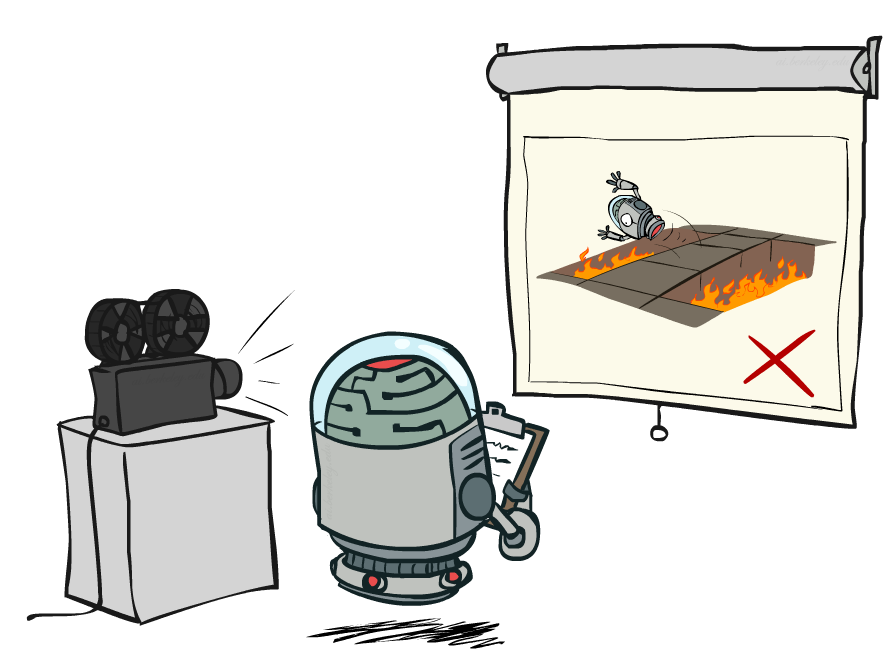 Model-Based Learning
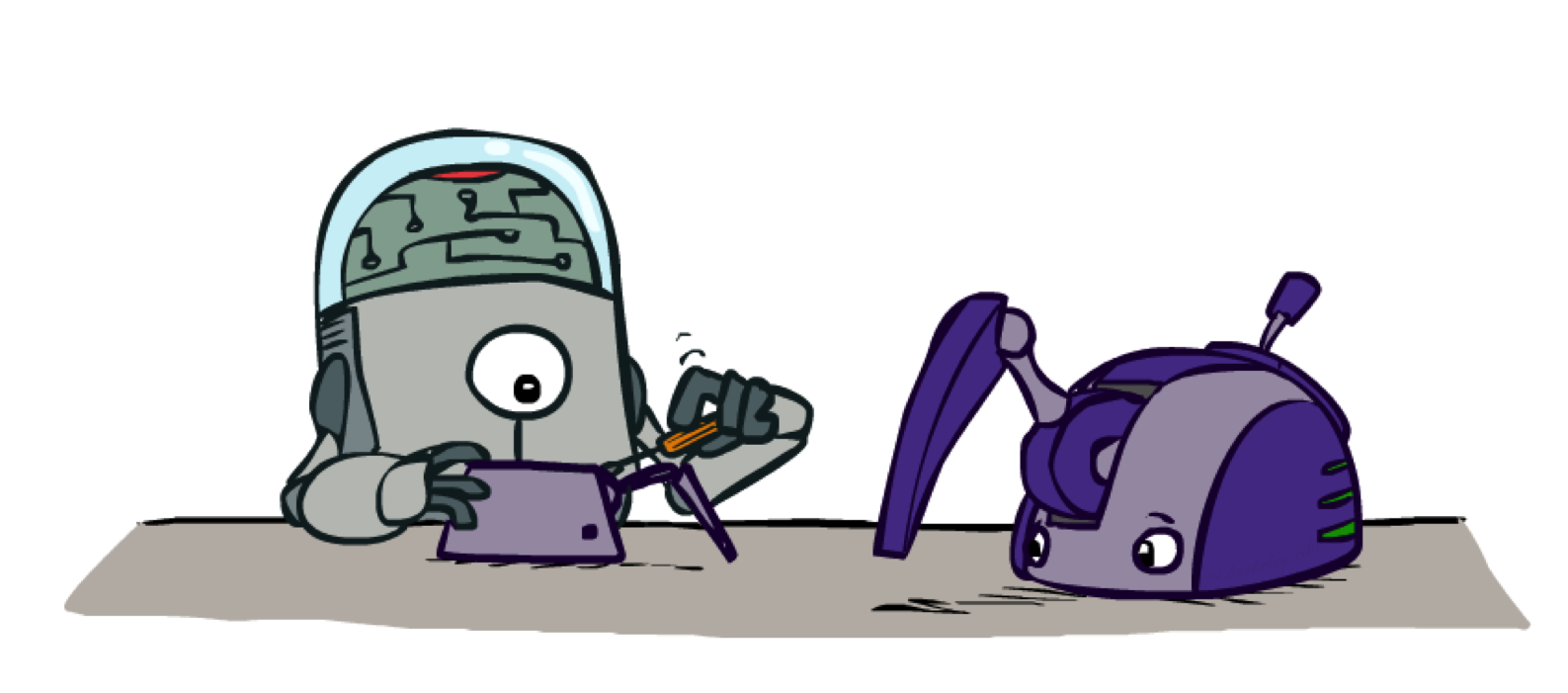 Model-Based Learning
Model-Based Idea:
Learn an approximate model based on experiences
Solve for values as if the learned model were correct

Step 1: Learn empirical MDP model
Count outcomes s’ for each s, a
Normalize to give an estimate of
Discover each                       when we experience (s, a, s’)

Step 2: Solve the learned MDP
For example, use value iteration, as before
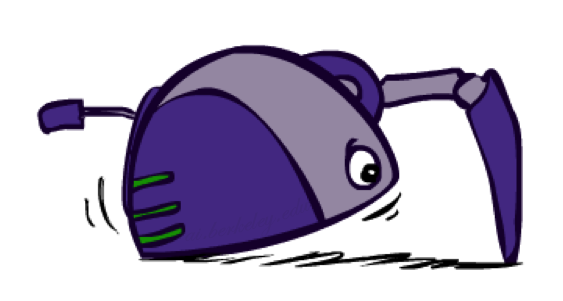 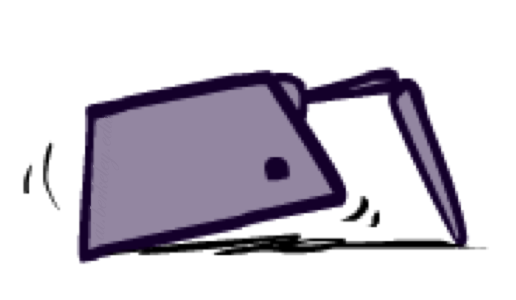 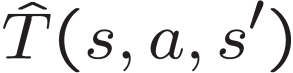 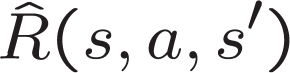 Example: Model-Based Learning
Input Policy 
Observed Episodes (Training)
Learned Model
Episode 1
Episode 2
T(s,a,s’).

T(B, east, C) = 1.00
T(C, east, D) = 0.75
T(C, east, A) = 0.25
…

R(s,a,s’).

R(B, east, C) = -1
R(C, east, D) = -1
R(D, exit, x) = +10
…
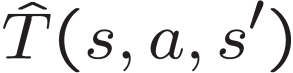 B, east, C, -1
C, east, D, -1
D, exit,  x, +10
B, east, C, -1
C, east, D, -1
D, exit,  x, +10
Episode 3
Episode 4
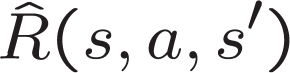 E, north, C, -1
C, east,   D, -1
D, exit,    x, +10
E, north, C, -1
C, east,   A, -1
A, exit,    x, -10
Assume:  = 1
Analogy: Expected Age
Goal: Compute expected age of cs188 students
Known P(A)
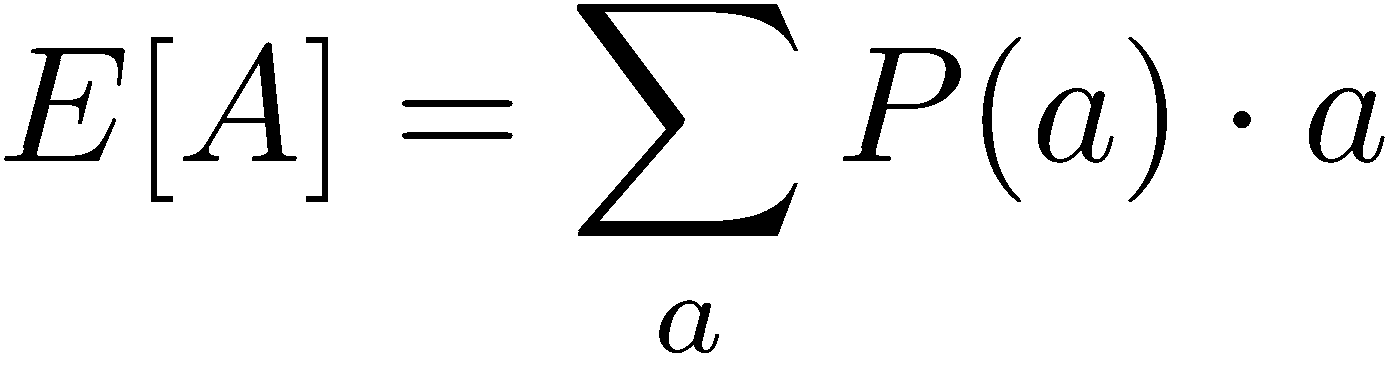 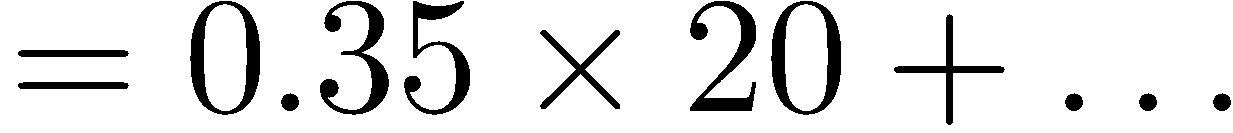 Without P(A), instead collect samples [a1, a2, … aN]
Unknown P(A): “Model Based”
Unknown P(A): “Model Free”
Why does this work?  Because eventually you learn the right model.
Why does this work?  Because samples appear with the right frequencies.
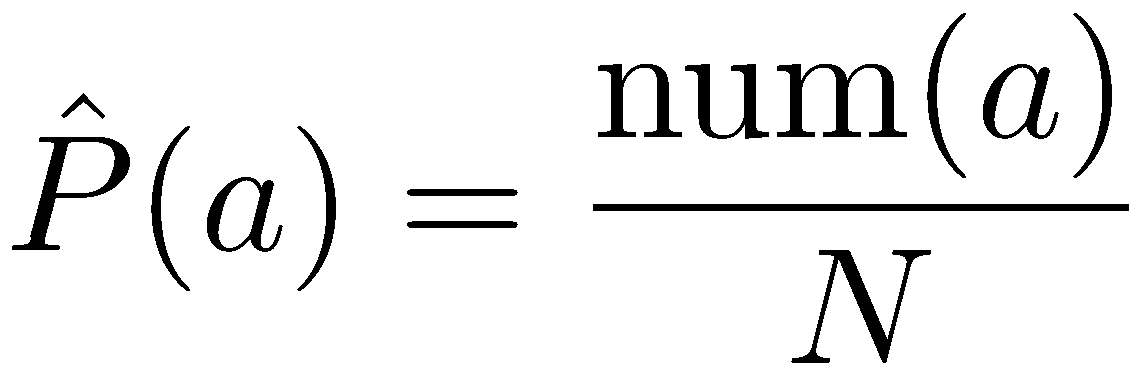 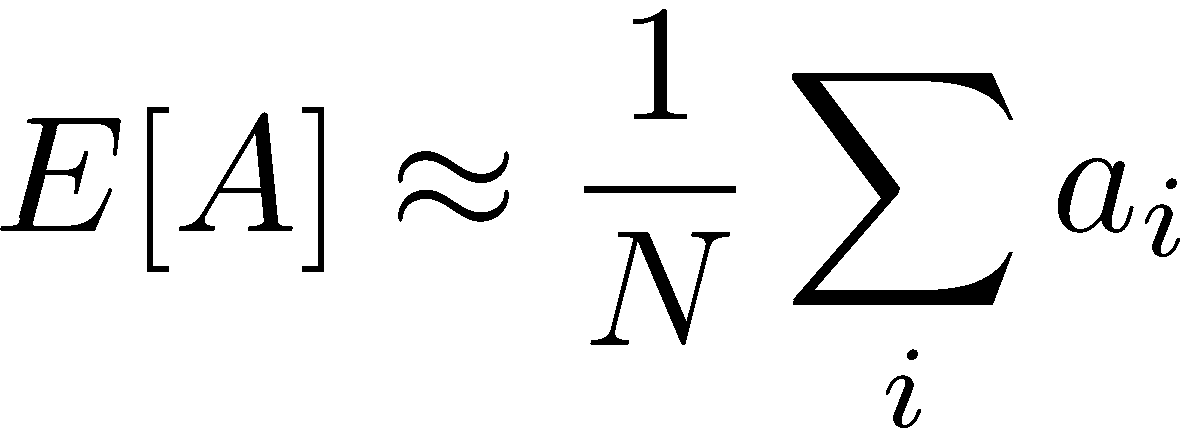 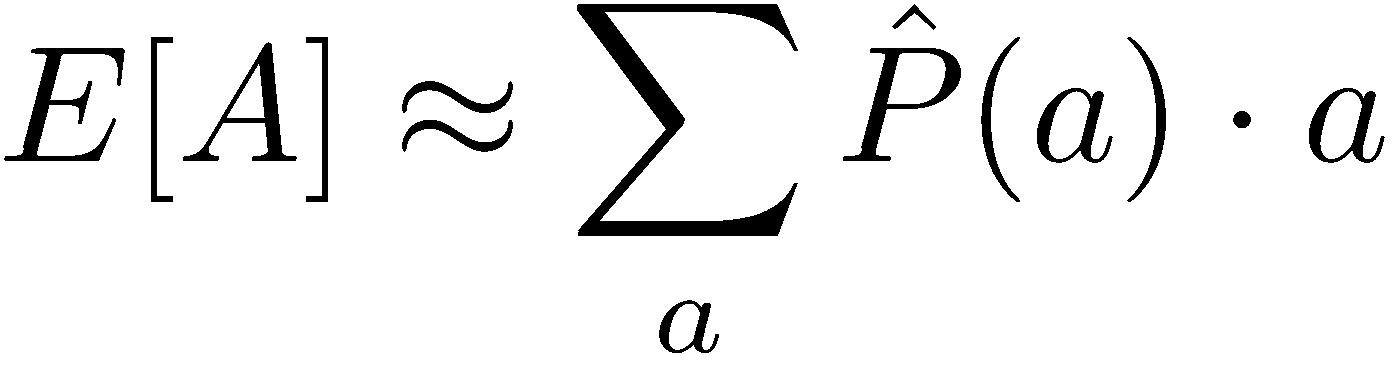 Model-Free Learning
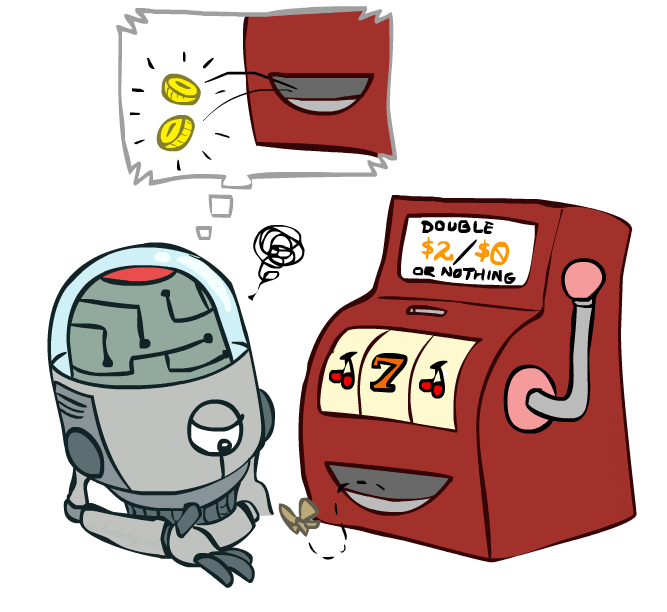 Passive Reinforcement Learning
Simplified task: policy evaluation
Input: a fixed policy (s)
You don’t know the transitions T(s,a,s’)
You don’t know the rewards R(s,a,s’)
Goal: learn the state values

In this case:
Learner is “along for the ride”
No choice about what actions to take
Just execute the policy and learn from experience
This is NOT offline planning!  You actually take actions in the world.
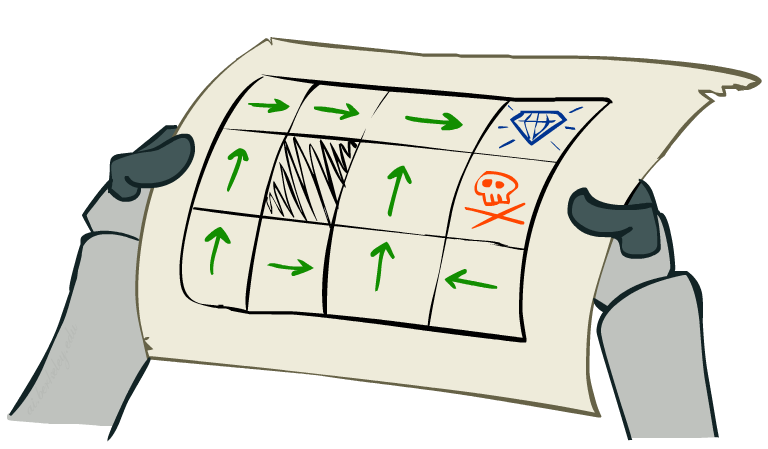 Direct Evaluation
Goal: Compute values for each state under 

Idea: Average together observed sample values
Act according to 
Every time you visit a state, write down what the sum of discounted rewards turned out to be
Average those samples

This is called direct evaluation
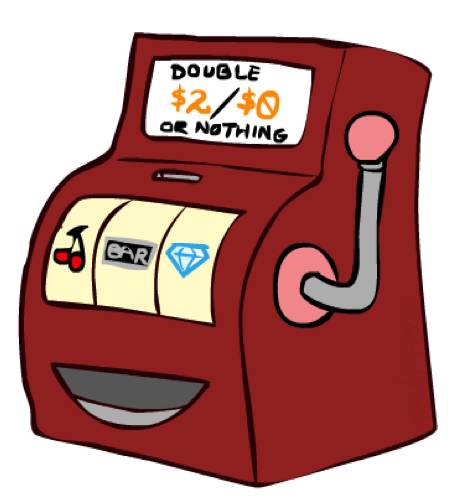 Example: Direct Evaluation
Input Policy 
Observed Episodes (Training)
Output Values
Episode 1
Episode 2
-10
B, east, C, -1
C, east, D, -1
D, exit,  x, +10
B, east, C, -1
C, east, D, -1
D, exit,  x, +10
+8
+4
+10
Episode 3
Episode 4
-2
E, north, C, -1
C, east,   D, -1
D, exit,    x, +10
E, north, C, -1
C, east,   A, -1
A, exit,    x, -10
If B and E both go to C under this policy, how can their values be different?
Assume:  = 1
Problems with Direct Evaluation
Output Values
What’s good about direct evaluation?
It’s easy to understand
It doesn’t require any knowledge of T, R
It eventually computes the correct average values, using just sample transitions

What bad about it?
It wastes information about state connections
Each state must be learned separately
So, it takes a long time to learn
-10
+8
+4
+10
-2
If B and E both go to C under this policy, how can their values be different?
Why Not Use Policy Evaluation?
s
(s)
s, (s)
s, (s),s’
s’
Simplified Bellman updates calculate V for a fixed policy:
Each round, replace V with a one-step-look-ahead layer over V






This approach fully exploited the connections between the states
Unfortunately, we need T and R to do it!

Key question: how can we do this update to V without knowing T and R?
In other words, how to we take a weighted average without knowing the weights?
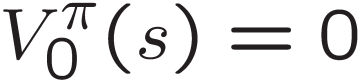 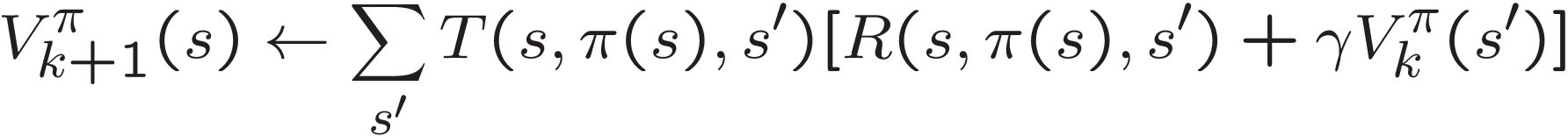 Sample-Based Policy Evaluation?
We want to improve our estimate of V by computing these averages:


Idea: Take samples of outcomes s’ (by doing the action!) and average
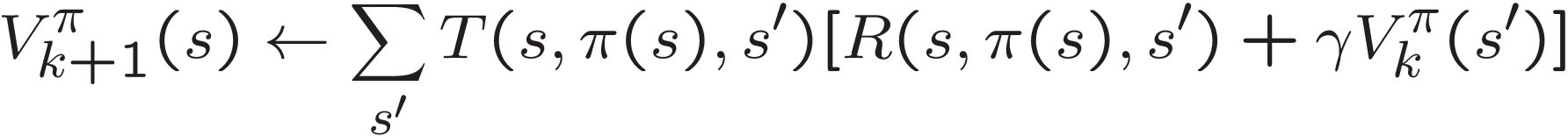 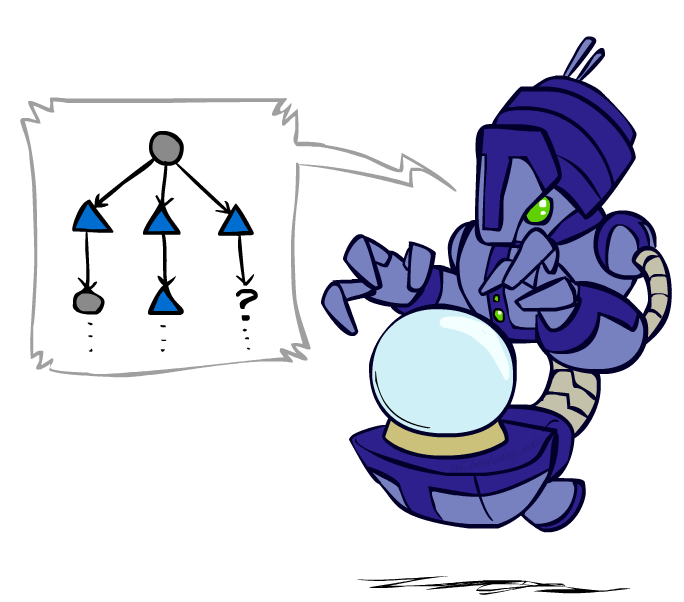 s, (s),s’
s
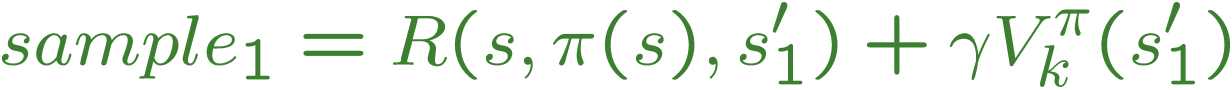 s'
(s)
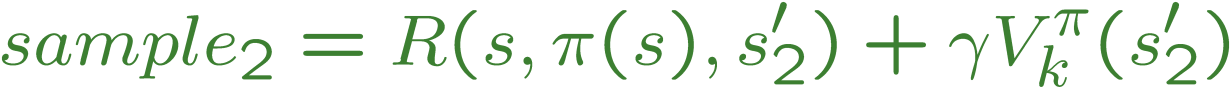 s1'
s, (s)
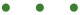 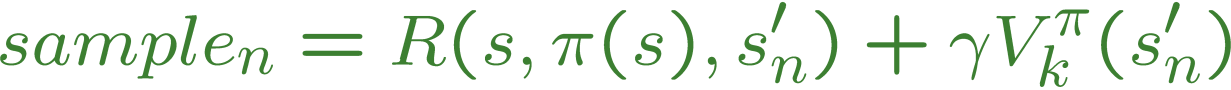 s3'
s2'
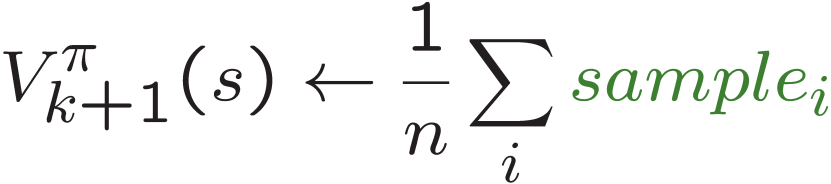 Almost!  But we can’t rewind time to get sample after sample from state s.
[Speaker Notes: If we could do this, we would be implementing the policy evaluation update]
Temporal Difference Learning
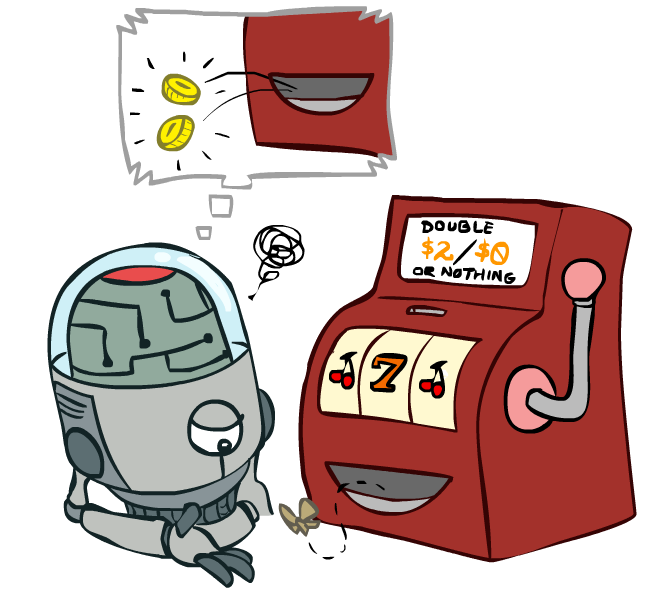 Temporal Difference Learning
Big idea: learn from every experience!
Update V(s) each time we experience a transition (s, a, s’, r)
Likely outcomes s’ will contribute updates more often

Temporal difference learning of values
Policy still fixed, still doing evaluation!
Move values toward value of whatever successor occurs: running average
s
(s)
s, (s)
s’
Sample of V(s):
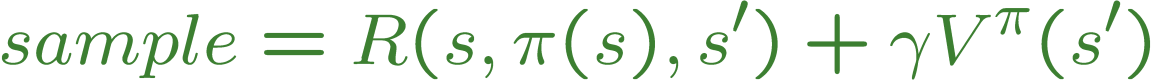 Update to V(s):
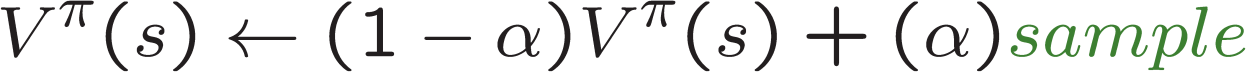 Same update:
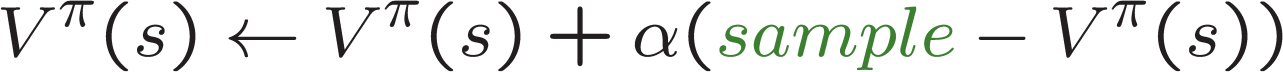 Exponential Moving Average
Exponential moving average 
The running interpolation update:

Makes recent samples more important

Forgets about the past (distant past values were wrong anyway)

Decreasing learning rate (alpha) can give converging averages
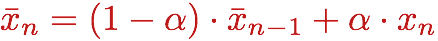 [Speaker Notes: More recent samples are better because the estimates for vk are better]
Example: Temporal Difference Learning
States
Observed Transitions
B, east, C, -2
C, east, D, -2
Assume:  = 1, α = 1/2
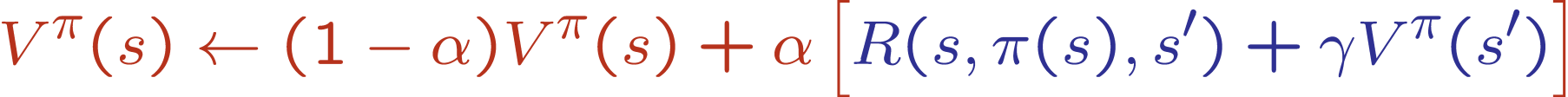 Problems with TD Value Learning
s
a
s, a
s,a,s’
s’
TD value leaning is a model-free way to do policy evaluation, mimicking Bellman updates with running sample averages
However, if we want to turn values into a (new) policy, we’re sunk:




Idea: learn Q-values, not values
Makes action selection model-free too!
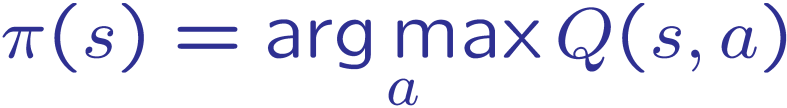 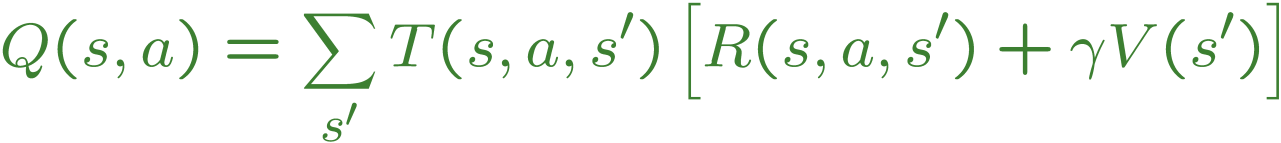 Detour: Q-Value Iteration
Value iteration: find successive (depth-limited) values
Start with V0(s) = 0, which we know is right
Given Vk, calculate the depth k+1 values for all states:




But Q-values are more useful, so compute them instead
Start with Q0(s,a) = 0, which we know is right
Given Qk, calculate the depth k+1 q-values for all q-states:
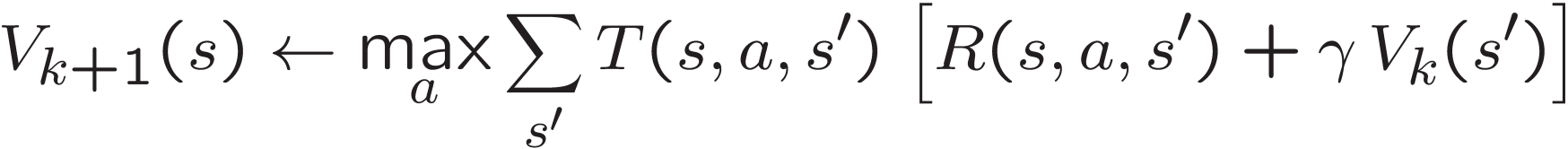 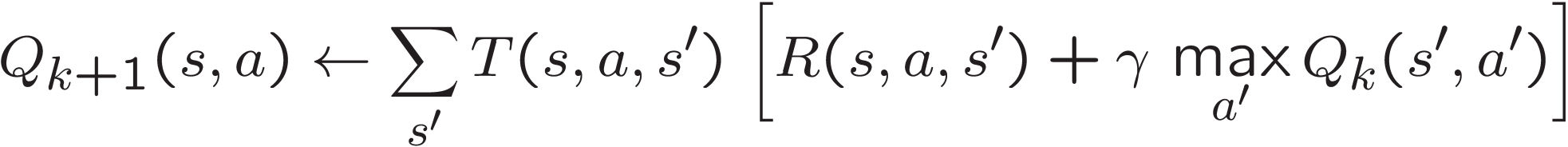 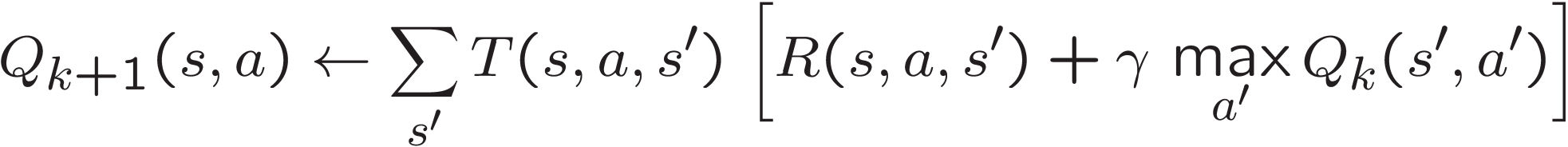 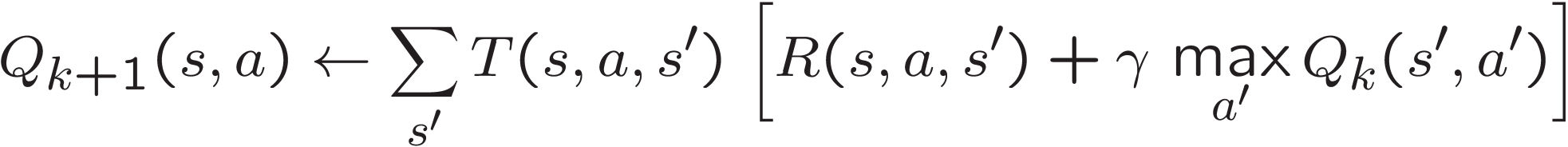 Q-Learning
Q-Learning: sample-based Q-value iteration


Learn Q(s,a) values as you go
Receive a sample (s,a,s’,r)
Consider your old estimate:
Consider your new sample estimate:


Incorporate the new estimate into a running average:
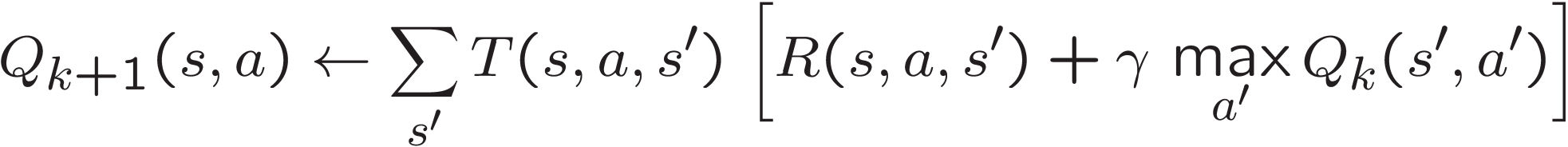 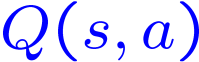 no longer policy evaluation!
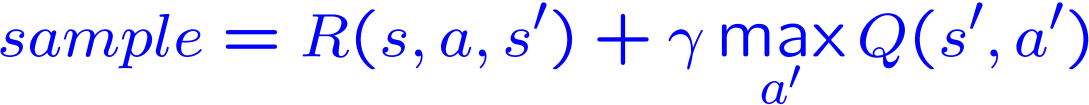 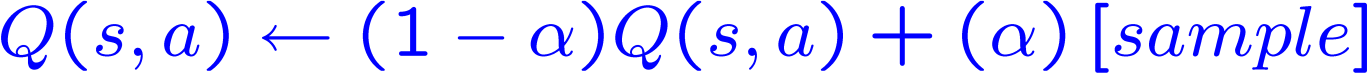 [Demo: Q-learning – gridworld (L10D2)]
[Demo: Q-learning – crawler (L10D3)]
Video of Demo Q-Learning -- Gridworld
Video of Demo Q-Learning -- Crawler
Active Reinforcement Learning
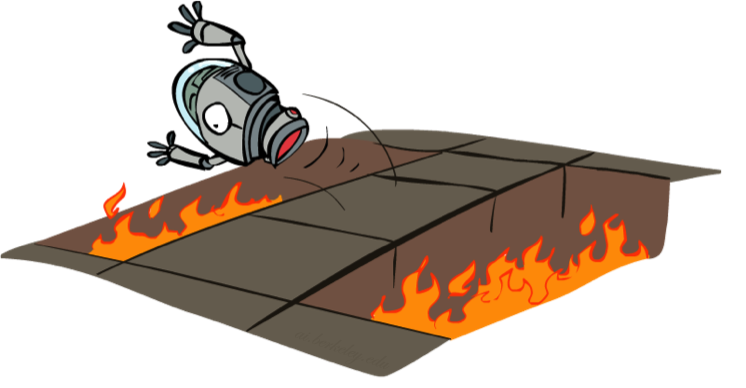 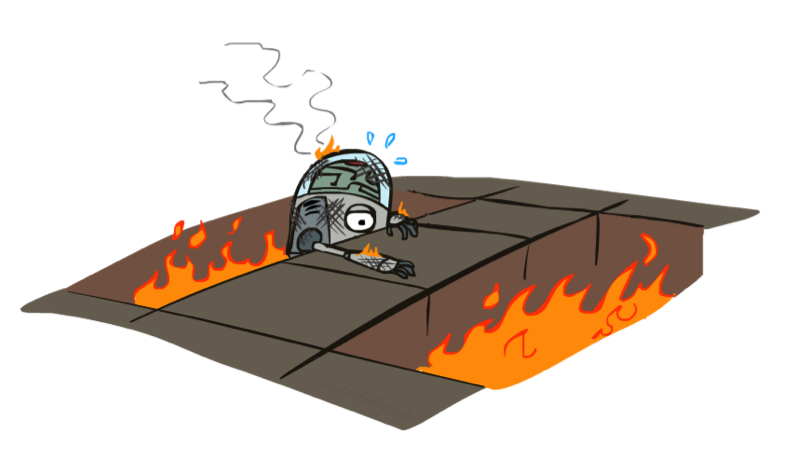 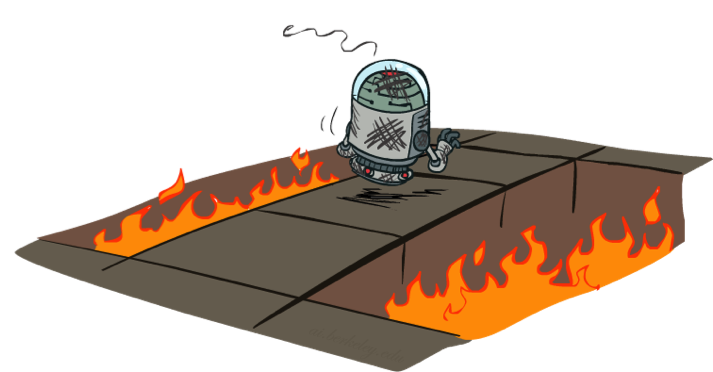 Q-Learning: act according to current optimal (and also explore…)
Full reinforcement learning: optimal policies (like value iteration)
You don’t know the transitions T(s,a,s’)
You don’t know the rewards R(s,a,s’)
You choose the actions now
Goal: learn the optimal policy / values

In this case:
Learner makes choices!
Fundamental tradeoff: exploration vs. exploitation
This is NOT offline planning!  You actually take actions in the world and find out what happens…
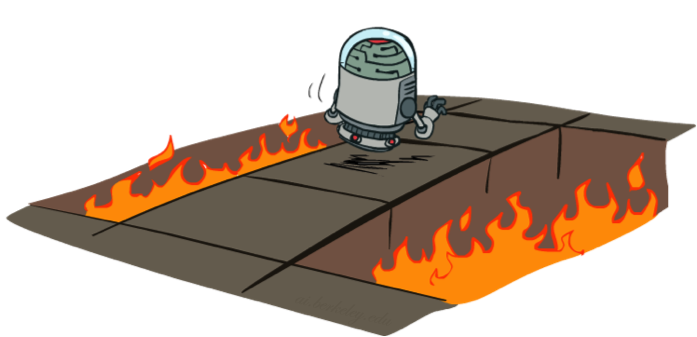 Q-Learning Properties
Amazing result: Q-learning converges to optimal policy -- even if you’re acting suboptimally!

This is called off-policy learning

Caveats:
You have to explore enough
You have to eventually make the learning rate
	small enough
… but not decrease it too quickly
Basically, in the limit, it doesn’t matter how you select actions (!)
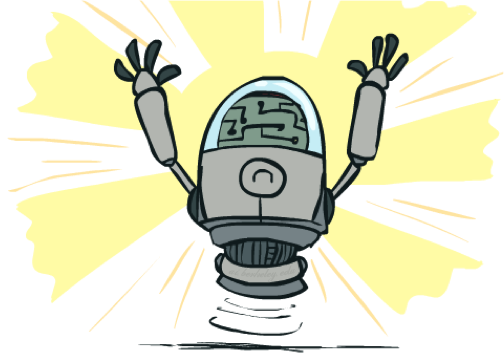 Model-Based Learning
Input Policy 
act according to current optimal
also explore!
Discussion: Model-Based vs Model-Free RL
48